Weebly for Libraries
Amanda Burns
Algoma Public Library
Algoma, WI
Old & Outdated
New & Clean
Why Weebly?
Low Cost
Continued use of your URL
Customizable
Group Use
Support
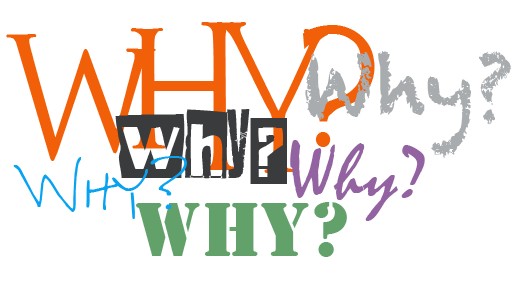 Low Cost
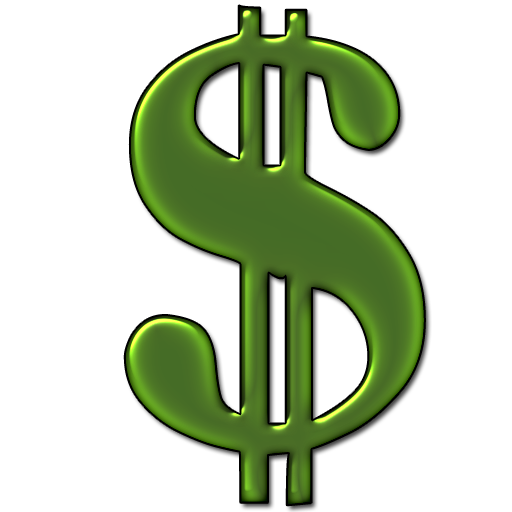 Recommend Pro Version
Prices Drop with longer subscriptions
Your URL
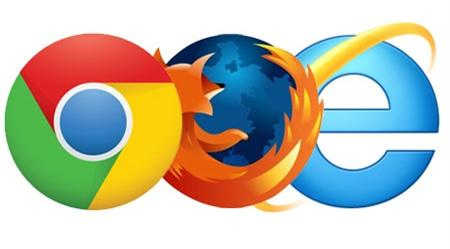 Bring your currently owned URL with you
Migration Help
Minimal Down Time
Customizable
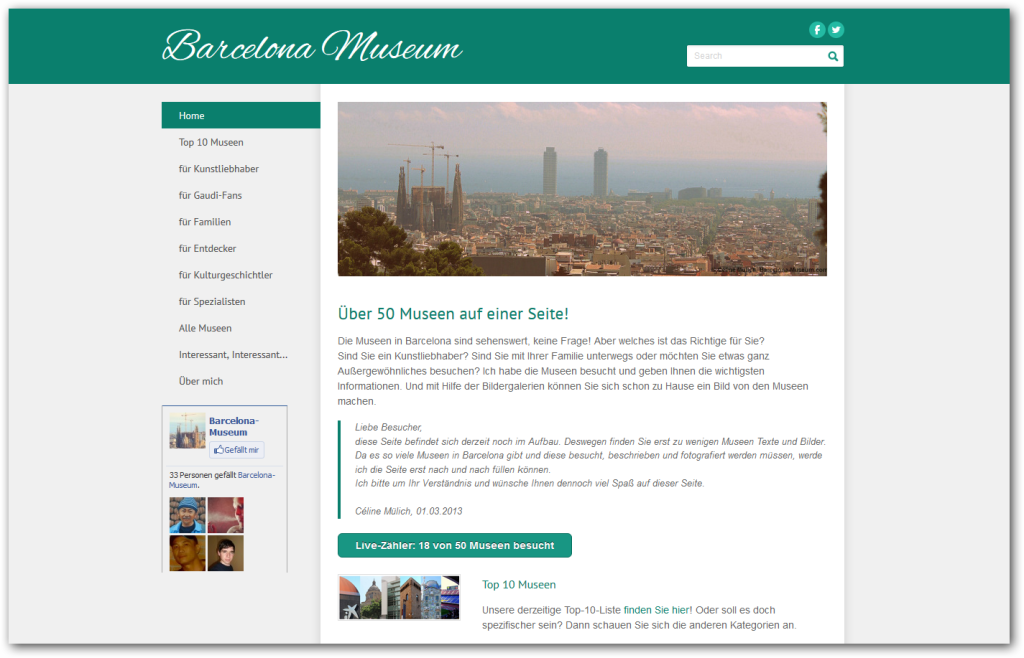 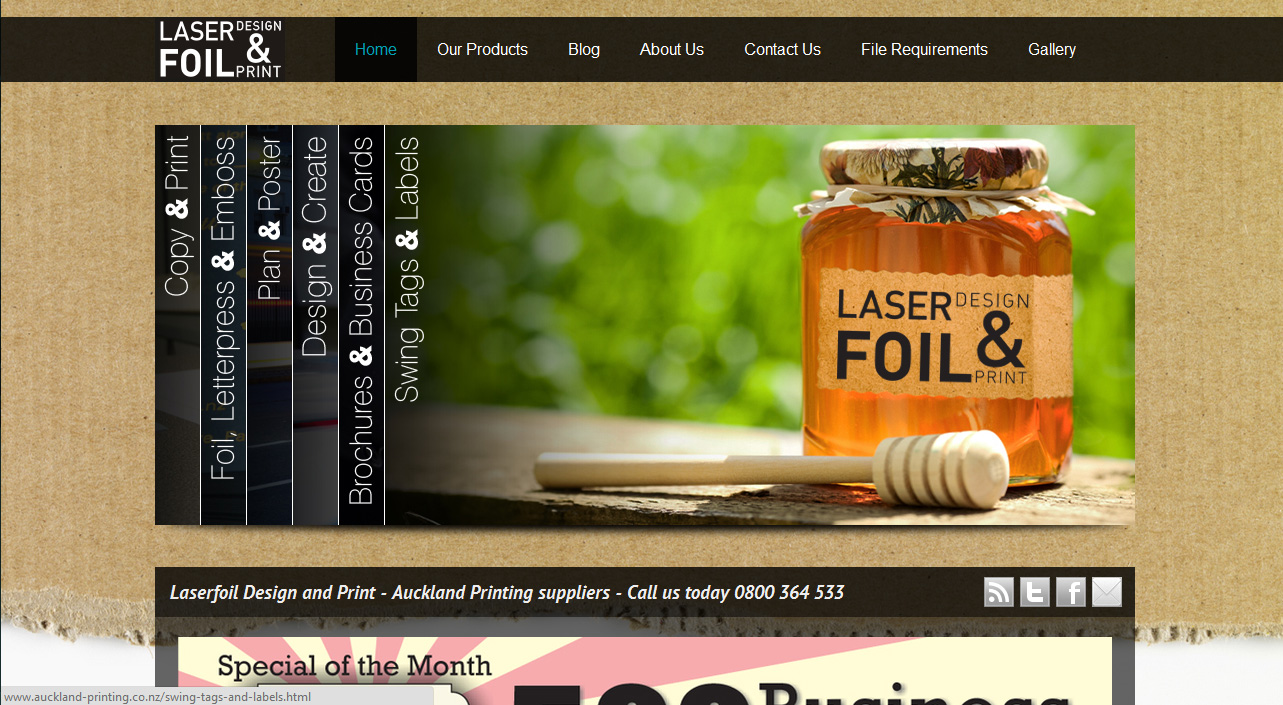 Group Use
Multiple Users
Individual Log In Creditials
Different Roles
Dashboard
Author
Administrator
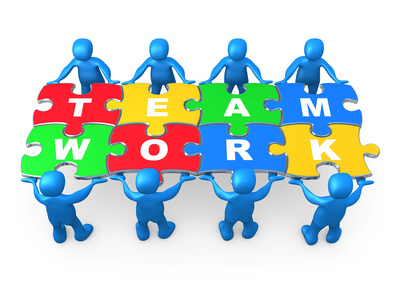 Support
Weebly Libraries
Algoma Public Library
www.algomapubliclibrary.org
Suring Area Public Library
www.suringpubliclibrary.org
Florence County Library
www.florencecountylibrary.org
Shawano City-County Library
www.shawanolibrary.org
Coming Soon:
Farnsworth (Oconto) Public Library
Contact Information
Amanda Burns
aburns@mail.nfls.lib.wi.us
920-487-2295
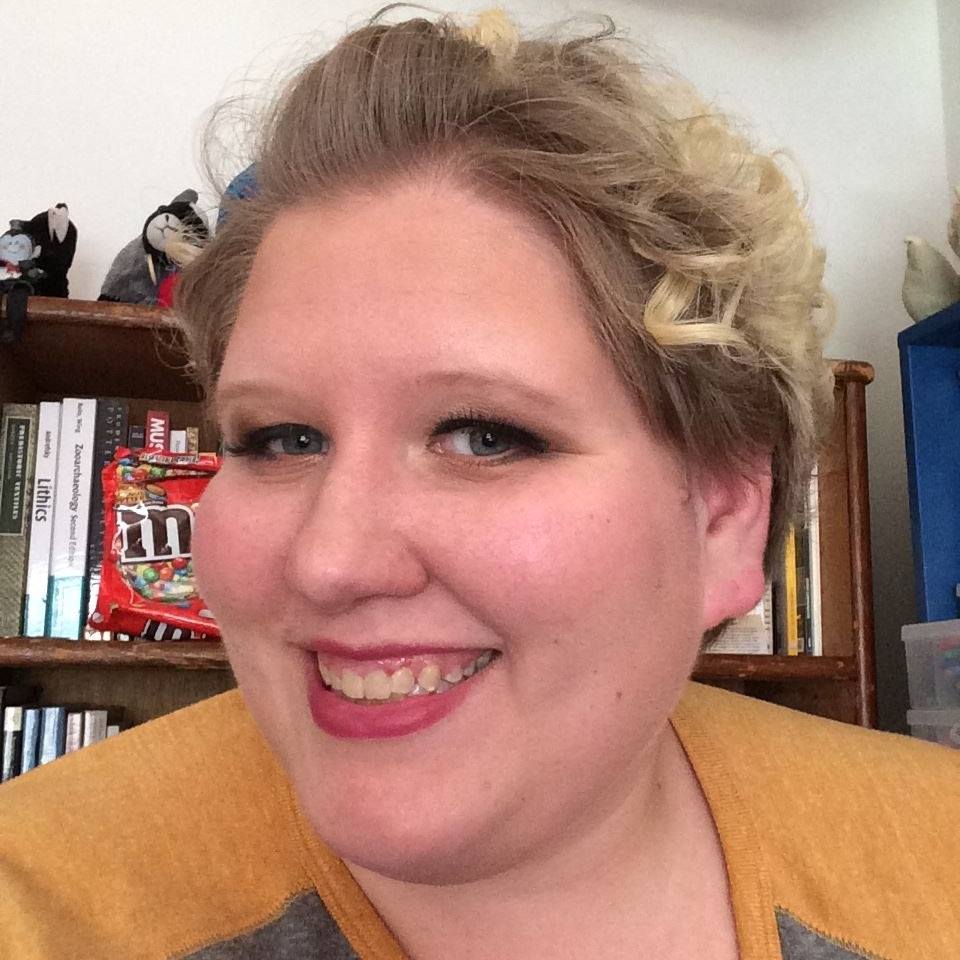